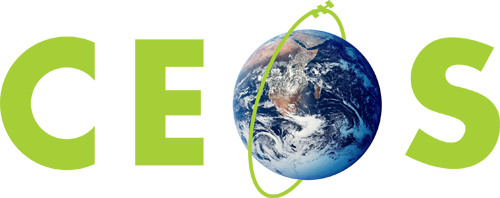 Committee on Earth Observation Satellites
CEOS on site Participation at GEO-XII and Ministerial Summit
Alex Held
Plenary Agenda Item #14b
29th CEOS Plenary
Kyoto International Conference Center
Kyoto, Japan
5 – 6 November 2015
Content
Who will represent CEOS and advocate for a good outcome, particularly on:
Strategic Plan.
Ministerial Declaration.
Side event Non space based observation coordination
CEOS Exhibition Booth
CEOS Representation
Plenary Delegation
Dr Alex Held has been invited to attend the Ministerial    Summit for CEOS and has accepted the invitation.
3
Side event at GEO Plenary-XII: Non Space-Based Observation Coordination
November 10, 9:00 to 13:00, Mexico City – led by Brian Killough (CEOS)
Background: 
There is no global group responsible for the coordination of non space-based observing systems, which are global and diverse 
In the first 10 years of GEO, space and non-space based systems were coordinated within the same GEO task. 
They are now separate in the new Work Programme, allowing:
non space-based community to become more organized, focused and achieve greater success 
the space community (CEOS) to focus its efforts on the expanding amount of space-based measurements.
Objectives: 
Enhance progress in the non space-based community by :
developing a detailed task plan for the non space-based foundational task 
completing a report to define the state of global non space-based coordination and recommendations for the future.
Plans for the CEOS exhibition booth at the GEO Plenary
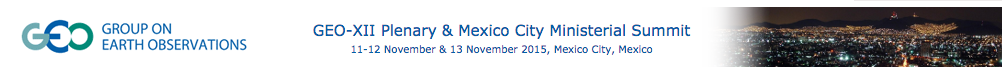 Managed and staffed by the SEO (Killough) and WGCapD (Wood). Funded by the SEO and CSIRO (Held).
Small exhibition space, 50-inch TV. 
Outreach materials: CEOS Newsletter, Data Cube handout from CSIRO, new CEOS microfiber cloths, new banners
Visual content designed to encourage conversation and engagement .. 4 theme charts on climate, disasters, deforestation and food security)
Other content: recently launched CEOS Agency missions (17 since the last GEO Plenary), new released datasets (e.g. SRTM, ALOS mosaics, SPOT-5), and contributions to the GEO "Flagships” (GFOI, GEOGLAM, GEOBON, GEO-DARMA)
5